SENA 

      HISTORIA, HIMNO ,SIMBOLOS Y PORQUE COLOMBIA ES POBRE 







 PAULA VALENTINA PANDALES CRUZ




 
DECIMO 
LICEO MIXTO LA MILAGROSA 
 SANTIAGO DE CALI ,MAYO 11 2014
¿ QUE ES El  SENA?
Sistema nacional de aprendizaje,
establecimiento de orden publico que
vincula un conjunto de entidades que
ofrecen formación técnica , tecnológica  y de formación profesional para la 
estructuración  de la respuesta de
formación .
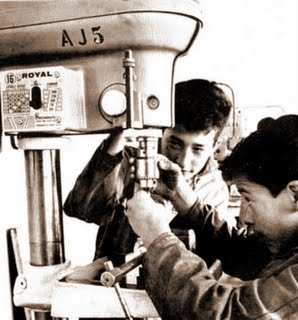 HISTORIA DEL  SENA
EL Sena  nació durante el gobierno de
 la Junta Militar, posterior a la
 renuncia del General Gustavo Rojas
 Pinilla, mediante el Decreto-Ley 118,
 del 21 de junio de 1957. 

 Su función, fue brindar formación
 profesional a trabajadores, jóvenes y
 adultos de la industria , el
 comercio, el campo , la minería y la
 ganadería. Su creador fue Rodolfo
Martínez Tono.
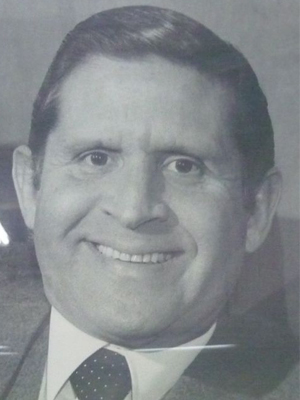 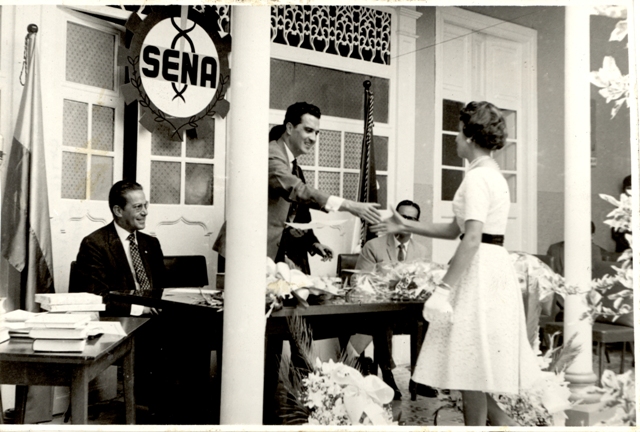 Así mismo, siempre buscó
 proporcionar instrucción
 técnica al empleado,
 formación complementaria
 para adultos y ayudarles a
 los empleadores y
 trabajadores a establecer
 un sistema nacional de
 aprendizaje.
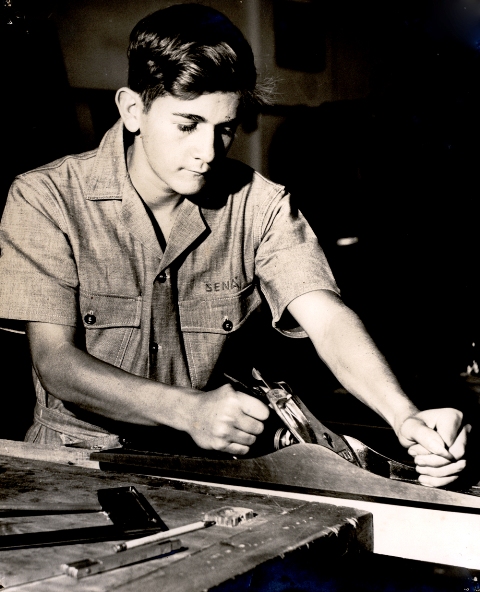 ESCUDO DEL SENA Y LA BANDERA
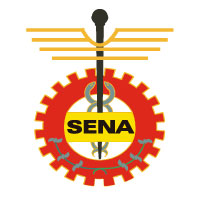 Diseñados a comienzos de la
 institución, reflejan los tres
 sectores económicos dentro
 de los cuales se ubica el 
 accionar de la institución: el
 piñón representativo del
 sector industria; el caduceo,
 asociado al de comercio y
 servicios; y el café, ligado al
 primario y extractivo.
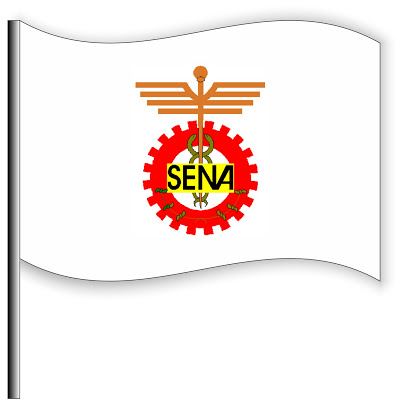 LOGOTIPO DEL SENA
El logotipo muestra de
 forma gráfica la síntesis
 de los enfoques de la
 formación que impartimos
 en la que el individuo es el
 responsable de su propio
 proceso de aprendizaje.
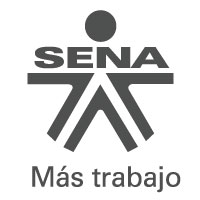 HIMNO DEL SENA
CORO Estudiantes del SENA adelante                
Por Colombia luchad con amor
Con el ánimo noble y radiante
Transformémosla en mundo mejor

I
De la patria el futuro destino,en las manos del joven está,el trabajo es seguro camino,que el progreso a Colombia dará.


II  En la forja del SENA se forman,hombres libres que anhelan triunfar,con la ciencia y la técnica unidas,nuevos rumbos de paz trazarán.
III  Hoy la patria nos grita sentida,¡estudiantes del SENA triunfad!solo así lograréis en la vida,más justicia, mayor libertad.
V Avancemos con fuerza guerrera,¡estudiantes con firme tesón!que la patria en nosotros espera,su pacífica revolución.
ENSEÑANZA DEL HIMNO
Nosotros como jóvenes tenemos que luchar y seguir adelante ,formándonos  para así logar un mejor desarrollo de nuestro país
POR QUE COLOMBIA ES POBRE
Colombia es un país rico en
 recursos naturales  , flora ,
 fauna océanos, ríos
 diferentes especies , café,
 entre otras cosas.

Los colombianos somos
 pobres porque no tenemos
 disciplina ,innovación,
 productividad  si no que
 somos perezosos  a todo
 le vemos problema para
 hacer .
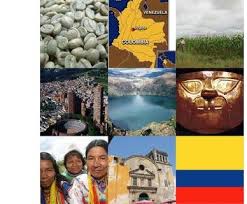 Además las personas en
 Colombia quieren obtener
 todo de manera fácil, rápida,
 y no van con lentitud para
 lograr los resultados como
 en otros países 

Los colombianos no
 comercializamos nuestros
 recursos como ejemplo
 exportamos un bulto de
 café, en donde el otro país
 si aprovecha esto invierte,
 gana mas dinero , ya que
 vende una taza de café
 aprecios súper altos el cual
 esto genera demasiado mas
 entradas y dinero
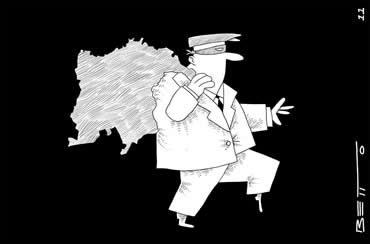 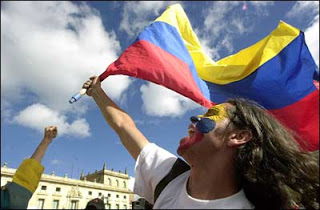 Gracias por su atención.
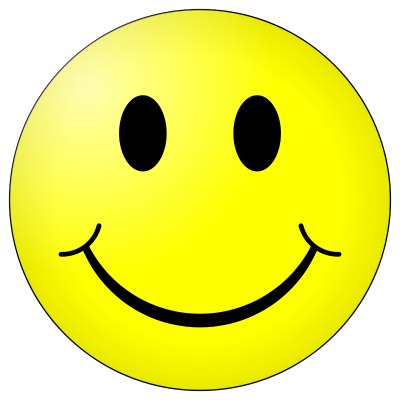